Fundamentos de la programación
Punteros y memoria dinámica
9A
ANEXO
Grado en Ingeniería Informática Grado en Ingeniería del Software Grado en Ingeniería de ComputadoresLuis Hernández YáñezFacultad de InformáticaUniversidad Complutense
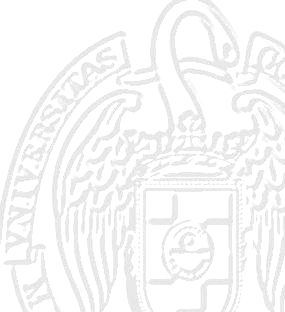 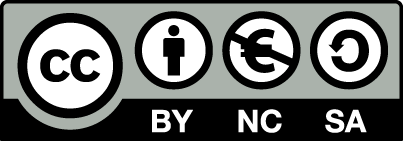 Índice
Aritmética de punteros	940
Recorrido de arrays con punteros	953
Referencias	962
Listas enlazadas	964
Fundamentos de la programación: Punteros y memoria dinámica (Anexo)
Fundamentos de la programación
Aritmética de punteros
Fundamentos de la programación: Punteros y memoria dinámica (Anexo)
Página 940
Aritmética de punteros
Operaciones aritméticas con punteros
La aritmética de punteros es una aritmética un tanto especial...
Trabaja tomando como unidad de cálculo el tamaño del tipo base
int dias[12] = { 31, 28, 31, 30, 31, 30, 31, 31, 30, 31, 30, 31 };
typedef int* tIntPtr;
tIntPtr punt = dias;
punt empieza apuntando al primer elemento del array:
cout << *punt << endl; // Muestra 31 (primer elemento)
punt++;
punt++ hace que punt pase a apuntar al siguiente elemento
cout << *punt << endl; // Muestra 28 (segundo elemento)
A la dirección de memoria actual se le suman tantas unidades como bytes (4) ocupe en memoria un dato de ese tipo (int)
Fundamentos de la programación: Punteros y memoria dinámica (Anexo)
Página 941
Aritmética de punteros
int dias[12] = { 31, 28, 31, 30, 31, 30, 
   31, 31, 30, 31, 30, 31 };
typedef int* tIntPtr;
tIntPtr punt = dias;
31
28
31
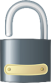 Fundamentos de la programación: Punteros y memoria dinámica (Anexo)
Página 942
Aritmética de punteros
int dias[12] = { 31, 28, 31, 30, 31, 30, 
   31, 31, 30, 31, 30, 31 };
typedef int* tIntPtr;
tIntPtr punt = dias;
punt++;











punt-- hace que apunte al elemento anterior
31
28
31
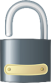 Fundamentos de la programación: Punteros y memoria dinámica (Anexo)
Página 943
Aritmética de punteros
int dias[12] = { 31, 28, 31, 30, 31, 30, 
   31, 31, 30, 31, 30, 31 };
typedef int* tIntPtr;
tIntPtr punt = dias;
punt = punt + 2;








Restando pasamos a elementos anteriores
31
28
31
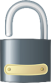 Fundamentos de la programación: Punteros y memoria dinámica (Anexo)
Página 944
Aritmética de punteros
int dias[12] = { 31, 28, 31, 30, 31, 30, 
   31, 31, 30, 31, 30, 31 };
typedef int* tIntPtr;
tIntPtr punt = dias;
punt = punt + 2;

int num = punt - dias;
Nº de elementos entre los punteros
31
28
31
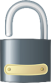 Fundamentos de la programación: Punteros y memoria dinámica (Anexo)
Página 945
Aritmética de punteros
Otro tipo base
short int (2 bytes)
short int dias[12] = {31, 28, 31, 30,
   31, 30, 31, 31, 30, 31, 30, 31};
typedef short int* tSIPtr;
tSIPtr punt = dias;
31
28
31
30
31
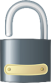 Fundamentos de la programación: Punteros y memoria dinámica (Anexo)
Página 946
Aritmética de punteros
short int dias[12] = {31, 28, 31, 30,
   31, 30, 31, 31, 30, 31, 30, 31};
typedef short int* tSIPtr;
tSIPtr punt = dias;
punt++;
31
28
31
30
31
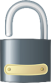 Fundamentos de la programación: Punteros y memoria dinámica (Anexo)
Página 947
Aritmética de punteros
short int dias[12] = {31, 28, 31, 30,
   31, 30, 31, 31, 30, 31, 30, 31};
typedef short int* tSIPtr;
tSIPtr punt = dias;
punt++;
punt = punt + 3;
31
28
31
30
31
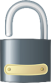 Fundamentos de la programación: Punteros y memoria dinámica (Anexo)
Página 948
Aritmética de punteros
short int dias[12] = {31, 28, 31, 30,
   31, 30, 31, 31, 30, 31, 30, 31};
typedef short int* tSIPtr;
tSIPtr punt = dias;
punt++;
punt = punt + 3;
punt--;
31
28
31
30
31
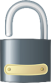 Fundamentos de la programación: Punteros y memoria dinámica (Anexo)
Página 949
Aritmética de punteros
short int dias[12] = {31, 28, 31, 30,
   31, 30, 31, 31, 30, 31, 30, 31};
typedef short int* tSIPtr;
tSIPtr punt = dias;
punt++;
punt = punt + 3;
punt--;
tSIPtr punt2;
31
28
31
30
31
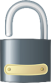 Fundamentos de la programación: Punteros y memoria dinámica (Anexo)
Página 950
Aritmética de punteros
short int dias[12] = {31, 28, 31, 30,
   31, 30, 31, 31, 30, 31, 30, 31};
typedef short int* tSIPtr;
siPtr punt = dias;
punt++;
punt = punt + 3;
punt--;
tSIPtr punt2;
punt2 = dias;
31
28
31
30
31
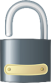 Fundamentos de la programación: Punteros y memoria dinámica (Anexo)
Página 951
Aritmética de punteros
short int dias[12] = {31, 28, 31, 30,
   31, 30, 31, 31, 30, 31, 30, 31};
typedef short int* tSIPtr;
siPtr punt = dias;
punt++;
punt = punt + 3;
punt--;
tSIPtr punt2;
punt2 = dias;
cout << punt – punt2; // 3
31
28
3
31
30
31
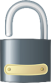 Fundamentos de la programación: Punteros y memoria dinámica (Anexo)
Página 952
Fundamentos de la programación
Recorrido de arrays con punteros
Fundamentos de la programación: Punteros y memoria dinámica (Anexo)
Página 953
Recorrido de arrays con punteros
arraypunt.cpp
Punteros como iteradores para arrays
const int MAX = 100;
typedef int tArray[MAX];
typedef struct {
   tArray elementos;
   int cont;
} tLista;
typedef int* tIntPtr;
tLista lista;
Usamos un puntero como iterador para recorrer el array:
tIntPtr punt = lista.elementos;
for (int i = 0; i < lista.cont; i++) {
   cout << *punt << endl;
   punt++;
}
Fundamentos de la programación: Punteros y memoria dinámica (Anexo)
Página 954
Punteros como iteradores para arrays
...
intPtr punt = lista.elementos;
lista.elementos
punt
lista.cont
8
Fundamentos de la programación: Punteros y memoria dinámica (Anexo)
Página 955
Punteros como iteradores para arrays
...
for (int i = 0; i < lista.cont; i++) {
   cout << *punt << endl;
   punt++;
}
lista.elementos
punt
lista.cont
i
8
0
Fundamentos de la programación: Punteros y memoria dinámica (Anexo)
Página 956
Punteros como iteradores para arrays
...
for (int i = 0; i < lista.cont; i++) {
   cout << *punt << endl;
   punt++;
}
4
lista.elementos
punt
lista.cont
i
8
1
Fundamentos de la programación: Punteros y memoria dinámica (Anexo)
Página 957
Punteros como iteradores para arrays
...
for (int i = 0; i < lista.cont; i++) {
   cout << *punt << endl;
   punt++;
}
4
13
lista.elementos
punt
lista.cont
i
8
2
Fundamentos de la programación: Punteros y memoria dinámica (Anexo)
Página 958
Punteros como iteradores para arrays
...
for (int i = 0; i < lista.cont; i++) {
   cout << *punt << endl;
   punt++;
}
4
13
3
lista.elementos
punt
lista.cont
i
8
3
. . .
Fundamentos de la programación: Punteros y memoria dinámica (Anexo)
Página 959
Punteros como iteradores para arrays
...
for (int i = 0; i < lista.cont; i++) {
   cout << *punt << endl;
   punt++;
}
4
13
3
47
53
19
7
lista.elementos
punt
lista.cont
i
8
7
Fundamentos de la programación: Punteros y memoria dinámica (Anexo)
Página 960
Punteros como iteradores para arrays
...
for (int i = 0; i < lista.cont; i++) {
   cout << *punt << endl;
   punt++;
}
4
13
3
47
53
19
7
48
lista.elementos
punt
lista.cont
i
8
8
Fundamentos de la programación: Punteros y memoria dinámica (Anexo)
Página 961
Fundamentos de la programación
Referencias
Fundamentos de la programación: Punteros y memoria dinámica (Anexo)
Página 962
Referencias
Nombres alternativos para los datos
Una referencia es una nueva forma de llamar a una variable
Nos permiten referirnos a una variable con otro identificador:
int x = 10;
int &z = x;
x y z son ahora la misma variable (comparten memoria)
Cualquier cambio en x afecta a z y cualquier cambio en z afecta a x
z = 30;
cout << x;
Las referencias se usan en el paso de parámetros por referencia
Fundamentos de la programación: Punteros y memoria dinámica (Anexo)
Página 963
Fundamentos de la programación
Listas enlazadas
Fundamentos de la programación: Punteros y memoria dinámica (Anexo)
Página 964
Listas enlazadas
Una implementación dinámica de listas enlazadas
Cada elemento de la lista apunta al siguiente elemento:
struct tNodo; // Declaración anticipada
typedef tNodo *tLista;
struct tNodo {
   tRegistro reg;
   tLista sig;
};
Una lista (tLista) es un puntero a un nodo
Si el puntero vale NULL, no apunta a ningún nodo: lista vacía
Un nodo (tNodo) es un elemento seguido de una lista
reg
sig
tRegistro
tLista
Vacía
¡Definición recursiva!
Lista
Elemento seguido de una lista
Fundamentos de la programación: Punteros y memoria dinámica (Anexo)
Página 965
Implementación dinámica de listas enlazadas
Cada elemento de la lista en su nodo
Apuntará al siguiente elemento o a ninguno (NULL)
struct tNodo; // Declaración anticipada
typedef tNodo *tLista;
struct tNodo {
   tRegistro reg;
   tLista sig;
};
Además, un puntero al primer elemento (nodo) de la lista
tLista lista = NULL; // Lista vacía
lista
Fundamentos de la programación: Punteros y memoria dinámica (Anexo)
Página 966
Implementación dinámica de listas enlazadas
struct tNodo;
typedef tNodo *tLista;
struct tNodo {
   tRegistro reg;
   tLista sig;
};
tLista lista = NULL; // Lista vacía
lista = new tNodo;
lista->reg = nuevo();
lista->sig = NULL;
lista
ítem1
Fundamentos de la programación: Punteros y memoria dinámica (Anexo)
Página 967
Implementación dinámica de listas enlazadas
tLista lista = NULL; // Lista vacía
lista = new tNodo;
lista->reg = nuevo();
lista->sig = NULL;
tLista p;
p = lista;
p
lista
ítem1
Fundamentos de la programación: Punteros y memoria dinámica (Anexo)
Página 968
Implementación dinámica de listas enlazadas
tLista lista = NULL; // Lista vacía
lista = new tNodo;
lista->reg = nuevo();
lista->sig = NULL;
tLista p;
p = lista;
p->sig = new tNodo;
p->sig->reg = nuevo();
p->sig->sig = NULL;
p
lista
ítem1
ítem2
Fundamentos de la programación: Punteros y memoria dinámica (Anexo)
Página 969
Implementación dinámica de listas enlazadas
tLista lista = NULL; // Lista vacía
lista = new tNodo;
lista->reg = nuevo();
lista->sig = NULL;
tLista p;
p = lista;
p->sig = new tNodo;
p->sig->reg = nuevo();
p->sig->sig = NULL;
p = p->sig;
p->sig = new tNodo;
p->sig->reg = nuevo();
p->sig->sig = NULL;
...
p
lista
tRegistro
tRegistro
tRegistro
Fundamentos de la programación: Punteros y memoria dinámica (Anexo)
Página 970
Implementación dinámica de listas enlazadas
Usamos la memoria que necesitamos, ni más ni menos


Tantos elementos, tantos nodos hay en la lista
¡Pero perdemos el acceso directo!
Algunas operaciones de la lista se complican y otras no
A continuación tienes el módulo de lista implementado como lista enlazada...
lista
tRegistro
tRegistro
tRegistro
Fundamentos de la programación: Punteros y memoria dinámica (Anexo)
Página 971
Ejemplo de lista enlazada
listaenlazada.h
struct tNodo;
typedef tNodo *tLista;
struct tNodo {
   tRegistro reg;
   tLista sig;
};

const string BD = "bd.txt";

void mostrar(tLista lista);
void insertar(tLista &lista, tRegistro registro, bool &ok);
void eliminar(tLista &lista, int code, bool &ok);
tLista buscar(tLista lista, int code); // Devuelve puntero
void cargar(tLista &lista, bool &ok);
void guardar(tLista lista);
void destruir(tLista &lista); // Liberar la memoria dinámica
Fundamentos de la programación: Punteros y memoria dinámica (Anexo)
Página 972
Ejemplo de lista enlazada
listaenlazada.cpp
void insertar(tLista &lista, tRegistro registro, bool &ok) {
   ok = true;
   tLista nuevo = new tNodo;
   if (nuevo == NULL) {
      ok = false; // No hay más memoria dinámica
   }
   else {
      nuevo->reg = registro;
      nuevo->sig = NULL;
      if (lista == NULL) { // Lista vacía
         lista = nuevo;
      }
      else {
         tLista p = lista;
         // Localizamos el último nodo...
         while (p->sig != NULL) {
            p = p->sig;
         }
         p->sig = nuevo;
      }
   }
} ...
lista


nuevo

nuevo
p

lista
Fundamentos de la programación: Punteros y memoria dinámica (Anexo)
Página 973
Ejemplo de lista enlazada
void eliminar(tLista &lista, int code, bool &ok) {
   ok = true;
   tLista p = lista;
   if (p == NULL) {
      ok = false; // Lista vacía
   }
   else if (p->reg.codigo == code) { // El primero
      lista = p->sig;
      delete p;
   }
   else {
      tLista ant = p;
      p = p->sig;
      bool encontrado = false;
      while ((p != NULL) && !encontrado) {
         if (p->reg.codigo == code) {
            encontrado = true;
         }
         else {
            ant = p;
            p = p->sig;
         }
      } ...

p

lista
ant
p


lista
Fundamentos de la programación: Punteros y memoria dinámica (Anexo)
Página 974
Ejemplo de lista enlazada
if (!encontrado) {
         ok = false; // No existe ese código
      }
      else {
         ant->sig = p->sig;
         delete p;
      }
   }
}
...
ant
p
lista
Fundamentos de la programación: Punteros y memoria dinámica (Anexo)
Página 975
Ejemplo de lista enlazada
tLista buscar(tLista lista, int code) {
// Devuelve un puntero al nodo, o NULL si no se encuentra
   tLista p = lista;
   bool encontrado = false;
   while ((p != NULL) && !encontrado) {
      if (p->reg.codigo == code) {
         encontrado = true;
      }
      else {
         p = p->sig;
      }
   }
   return p;
}

void mostrar(tLista lista) {
   cout << endl << "Elementos de la lista:" << endl
        << "----------------------" << endl;
   tLista p = lista;
   while (p != NULL) {
      mostrar(p->reg);
      p = p->sig;
   }
} ...
Fundamentos de la programación: Punteros y memoria dinámica (Anexo)
Página 976
Ejemplo de lista enlazada
void cargar(tLista &lista, bool &ok) {
   ifstream archivo;
   char aux;
   ok = true;
   lista = NULL;
   archivo.open(BD.c_str());
   if (!archivo.is_open()) {
      ok = false;
   }
   else {
      tRegistro registro;
      tLista ult = NULL;
      archivo >> registro.codigo;
      while (registro.codigo != -1) {
         archivo >> registro.valor;
         archivo.get(aux); // Saltamos el espacio
         getline(archivo, registro.nombre);
         ...
Fundamentos de la programación: Punteros y memoria dinámica (Anexo)
Página 977
Ejemplo de lista enlazada
if (lista == NULL) {
            lista = new tNodo;
            ult = lista;
         }
         else {
            ult->sig = new tNodo;
            ult = ult->sig;
         }
         ult->reg = registro;
         ult->sig = NULL;
         archivo >> registro.codigo;
      }
      archivo.close();
   }
   return ok;
} ...
Fundamentos de la programación: Punteros y memoria dinámica (Anexo)
Página 978
Ejemplo de lista enlazada
void guardar(tLista lista) {
   ofstream archivo;
   archivo.open(BD);
   tLista p = lista;
   while (p != NULL) {
      archivo << p->registro.codigo << " ";
      archivo << p->registro.valor << " ";
      archivo << p->registro.nombre << endl;
      p = p->sig;
   }
   archivo.close();
}

void destruir(tLista &lista) {
   tLista p;
   while (lista != NULL) {
      p = lista;
      lista = lista->sig;
      delete p;
   }
}
Fundamentos de la programación: Punteros y memoria dinámica (Anexo)
Página 979
Acerca de Creative Commons
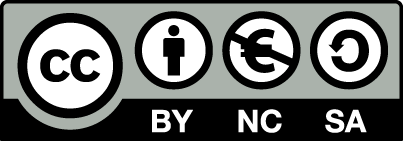 Licencia CC (Creative Commons)
Este tipo de licencias ofrecen algunos derechos a terceras personas bajo ciertas condiciones.
Este documento tiene establecidas las siguientes:








Pulsa en la imagen de arriba a la derecha para saber más.
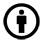 Reconocimiento (Attribution): En cualquier explotación de la obra autorizada por la licenciahará falta reconocer la autoría. 
No comercial (Non commercial): La explotación de la obra queda limitada a usos no comerciales.
Compartir igual (Share alike):La explotación autorizada incluye la creación de obras derivadas siempre que mantengan la misma licencia al ser divulgadas.
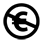 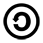 Fundamentos de la programación: Punteros y memoria dinámica (Anexo)
Página 980